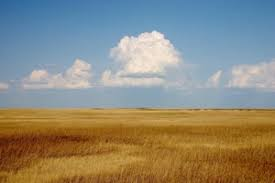 Canadian Shield
Location
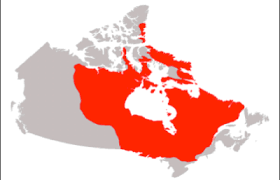 Covers most of Canada, including most of Nunavut, Quebec, Newfoundland and Labrador, Ontario and Manitoba
Lesser parts of Alberta, and the Northwest Territories
Physical Features
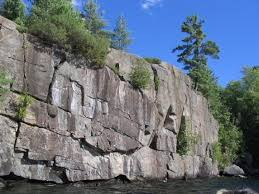 Relatively flat with rounded hills of metamorphic rock
Some of the worlds oldest rocks are found here, at or near the surface
As glaciers retreated it scraped large deposits of soil away creating many small lakes
Vegetation
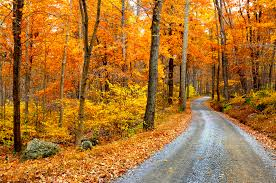 Covered by the boreal forest in the south tundra in the north
Combination of both coniferous and deciduous trees
[Speaker Notes: Deciduous trees are giant flowering plants. They include oaks, maples, and beeches, and they grow in many parts of the world. The word deciduous means to “fall off,” and every fall these trees shed their leaves. Most deciduous trees are broad-leaved, with wide, flat leaves.]
Natural Resources
Rocks contain large quantities of valuable metallic minerals such as lead, gold, nickel, copper and zinc